MINISTRY OF EDUCATION
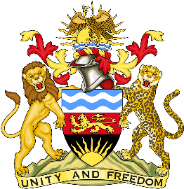 HIGHER EDUCATION SUB-SECTOR 2021/22 PERFORMANCE REPORTAccess, Equity, Quality, Relevance, Governance and Management
Directorate of Higher Education, 9th November, 2022, BICC
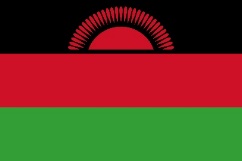 1
Ministry of Education
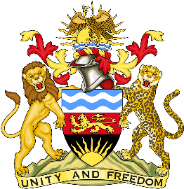 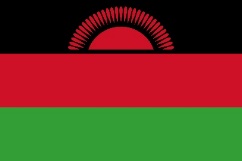 OUTLINE
Brief on HEIs and
Strategic Objectives
2021/22 Achievements vs Targets
Progress on NESIP & MIP-1 Targets
Cross-cutting Issues
Major Challenges
Major Achievements
Next Steps
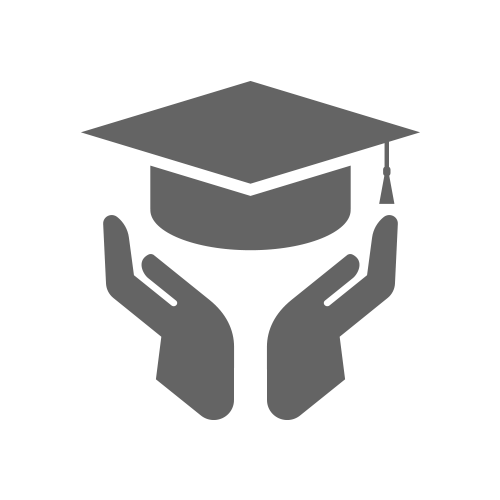 General Objective: Ensure access and equity, quality and relevance and effective and efficient governance and management of the Higher Education subsector.
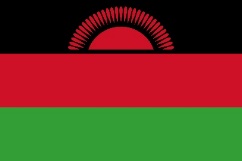 2
Ministry of Education
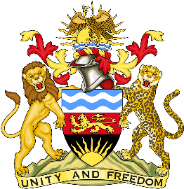 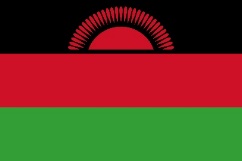 Higher education institutions & STAKEHOLDERS
In the year under review, the National Council for Higher Education (NCHE) reported a total of fifty four (54) HEIs as:
Other Key Stakeholders
 NCHE
HESLGB
DODeL
DSTI
NCST
APUMA
MAREN
HEIs
Public HEIs (21); 
Private HEIs (30); 
Professional HEIs (1)  and 
Tuition Providing HEIs (2)
NCHE also recognized eight (8) Colleges regulated by the Nurses and Midwives Council of Malawi and the Medical Council of Malawi as duly registered HEIs
3
Ministry of Education
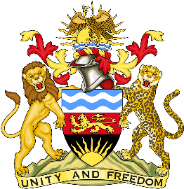 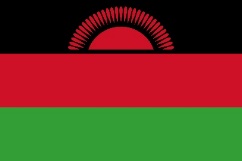 Higher Education Sub-Sector STRATEGIC Objectives
General Objective: 
Ensure access and equity, quality and relevance and effective and efficient governance and management of the Higher Education subsector.
Strategic Objectives
Increase equitable access for students in Higher Education.
Improve skills, quality and relevance of Higher Education for industry or market Priority Actions 
Establish an efficient and effective governance and management system.
4
Ministry of Education
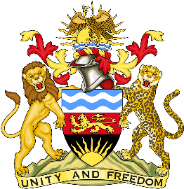 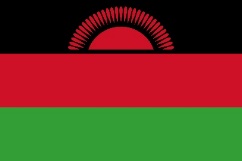 NESIP INDICATORS AND 2022 ACHIEVEMENTS VS 2025 TARGETS
Outcome 1: 
Increased equitable access for students in Higher Education
5
Ministry of Education
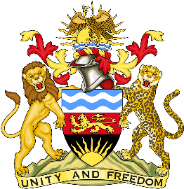 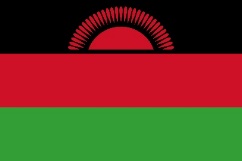 NESIP & MIP-1 INDICATORS AND 2022 ACHIEVEMENTS VS 2025 TARGETS
Outcome 2: 
Improved skills, quality and relevance of Higher Education for industry or market
6
Ministry of Education
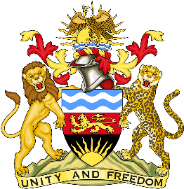 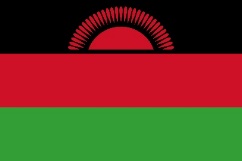 NESIP INDICATORS AND 2022 ACHIEVEMENTS VS 2025 TARGETS
Outcome 3: 
Efficient and effective governance and management system established
7
Ministry of Education
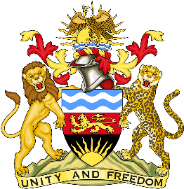 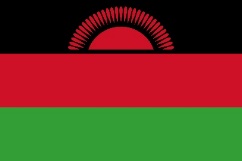 CROSS-CUTTING ISSUES: ACHIEVEMENTS
Established online big data center through High Performance Computing (HPC) hosted at the National Data Center (NDC) managed by Malawi Research and Education Network;
National Inclusive Education Policy under development
A model gender and anti-sexual harassment policy for Higher Education in Malawi was developed in June, 2021 
An HIV and AIDS Strategy for Higher Education Institutions was developed by NCHE in collaboration with NAC
A number public universities are in the process of establishing holding companies (e.g @MUBAS and LUANAR; while MUST has a vibrant Endowment Fund; MZUNI, a Trust Fund); As of 2020/230, self-generated resources were at an average of 30%.
MUST has consistently held Girls Science Camps for Secondary Schools
ICT
Inclusive Edu.
Gender
HIV/AIDS
Resource Mobilization
Girls Camps
8
Ministry of Education
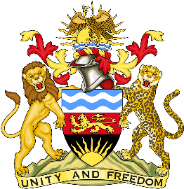 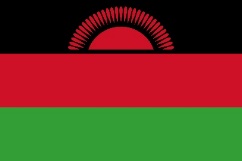 TOWARDS ACHIEVEMENT OF NESIP AND MIP-1 TARGETS
Targets
Achieved? 
Not Achieved?
Why?
9
Ministry of Education
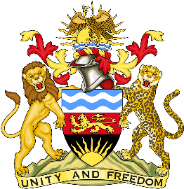 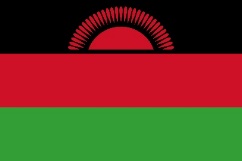 MAJOR ACHIEVEMENTS
Notable 2021/22 Achievements
All public universities & five private ones  have been connected to 24/7 internet campus Wi-Fi including in hostels for some institutions through MAREN;
Expansion of DCE with support from JICA;
Delinked universities fully operationalized
Public universities selection jumped from 6,941 to 7,439 and for the first time ever achieved a Male: Female ratio of 52:48;
Consultations on Selection Policy commenced;
Hostel at KUHeS-LL constructed under PPP arrangement;
Construction projects underway at all public universities through PSIP, PPPC and DPs support; 
University students’ loan disbursed to 20,786 against a target of 15,050;
Increased number of ODeL students at 10,245;
 Funding for students’ loans including for ODeL students, secured under SAVE project;
Skills needs assessment initiated-  as at October 2022, report awaiting validation and submission to, and approval by relevant authorities;
Application process for new Centres of Excellence initiated – 6 awarded in 2022.
10
Ministry of Education
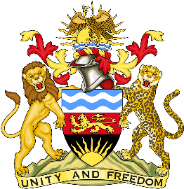 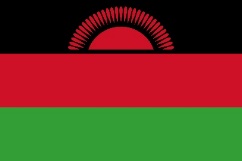 MAJOR CHALLENGES & MITIGATION
HEMIS development and integration with EMIS is underway with funding from SAVE and is being prioritized;
Continuous engagement with PPDA;
Support towards PPP arrangement for construction of students’ hostels.
Continued lobbying Treasury for special funding for Research  modelled on NRF of RSA or NSF of USA.
CHALLENGES
Higher Education data not conveniently  organized 

Construction projects facing challenges with PPDA and inadequate funding

Limited campus accommodation with connectivity available only on campus 

Funding for Research
11
Ministry of Education
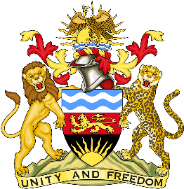 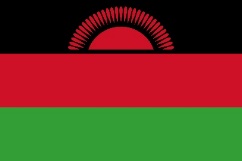 NEXT STEPS
2022/23 Prioritized Interventions
To prioritize: 
HEMIS and integration with EMIS;
NQF;
Support for PPP arrangements for students’ accommodation construction;
Finalization of Higher Education Overarching Bill;
Finalization of selection policy to enhance transparence and accountability.
12
Ministry of Education
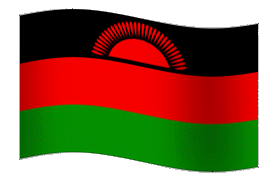 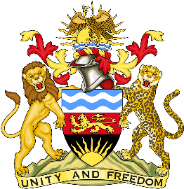 THANK YOU FOR YOUR ATTENTION
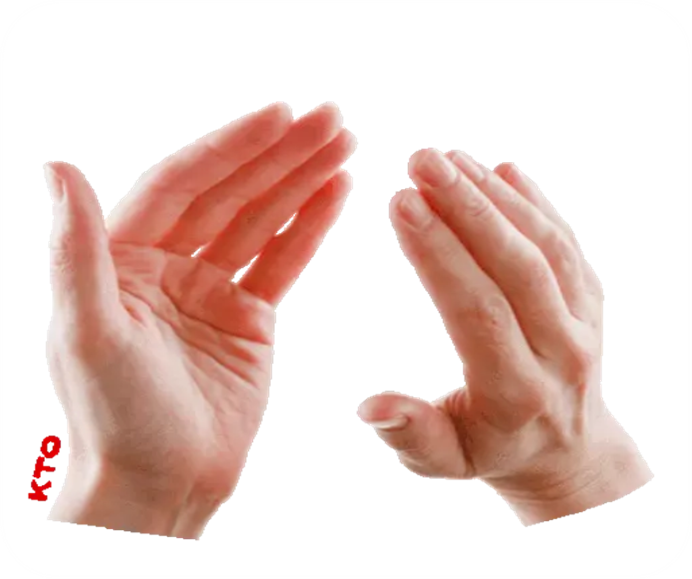 13
Ministry of Education